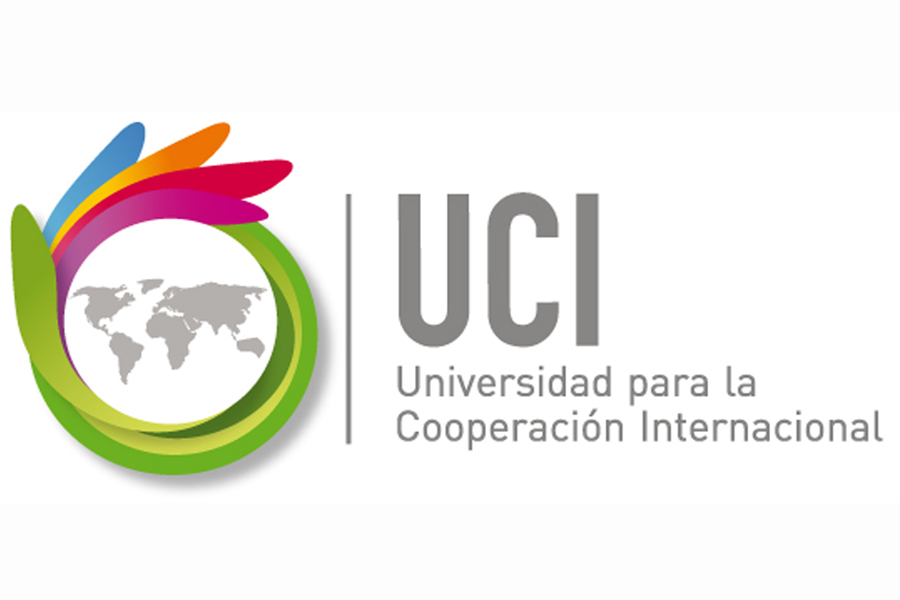 Fundamentos conceptuales sobre formulación de proyectos orientados a resultados, utilizando ZOPP y PCM
Universidad para la Cooperación Internacional 
Glauco Ulises Quesada, Ing. MAP , 2016
[Speaker Notes: The logical framework approach (LFA) has come to play a central role in the planning and management of development interventions over the last twenty years.
Although the logical framework has become universally known, it is far from universally liked. It has been the subject of much criticism over the years, concerning both the theoretical
basis of the approach, 

While these have been widely acknowledged, the position of the LFA in development organisations has not beenweakened – if anything it is stronger than ever. A simplistic characterisation of the prevailingattitudes to the LFA runs as follows: donors insist on it, while NGOs use it under sufferance.

All recognise that it has many weaknesses, but there is a common view that despite these weaknesses, it is the best of a bad bunch of options available for planning and monitoring
development work. Hence it carries on being widely used against all objections.]
Objetivo
Explicar el concepto de ciclo del proyecto, considerando las fases y procesos previos a la autorización de la implementación.
Debatir sobre la causalidad del éxito o fracaso de los proyectos sociales versus los proyectos privados.
Identificar factores claves requeridos para asegurar el éxito de los proyectos. 

NOTA:  PCM es la evolución del método definido por el enfoque del marco lógico,  que incluyó  aparte de este enfoque, consideraciones de planificación sectorial y programática, así como evaluación de los programas y proyectos.  Para mayores detalles ver:  Project Cycle Management Guidelines en http://ec.europa.eu/europeaid/multimedia/publications/publications/manuals-tools/t101_en.htm
[Speaker Notes: It is useful to distinguish between the logical framework – the matrix which summarises the main elements of the programme of work and connects them to each other – and the logical
framework approach – the overall process by which the elements which go into the matrix are formulated (Dale 2003: 58-59).
The logical framework as a matrix has a reasonably standard form. A typical example of the format is given below (Box 1). There are variations in terminology (for example, some use
objectives instead of outcomes, or aim instead of goal) and structure (for example, some organisations add new rows to consider more levels of objectives). Some of these adaptations are discussed in Section 5. However, we found that when people speak of the logical framework, they are referring to a matrix with both: i) a vertical logic as a hierarchy of objectives – activities deliver outputs, which contribute to outcomes, which help bring about the overall goal;  ii) a horizontal logic showing how progress against each objective can be assessed (indicators and means of verification) and the external factors (assumptions and risks) which might affect whether the reaching of the objectives will contribute to the next level.
In contrast a logical framework approach is concerned with the wider planning procedures of
problem analysis, the development of objectives and indicators, and identification risks and
assumption, which feed into the overall programme plan1. In the ideal world described in
much of the literature that sets out the logical framework approach, this process of
programme planning is a participatory one, involving a wide range of stakeholders to reach a
consensus on a programme of work; this may then be summarised in a logical framework.]
¿Le ha pasado esto alguna vez?
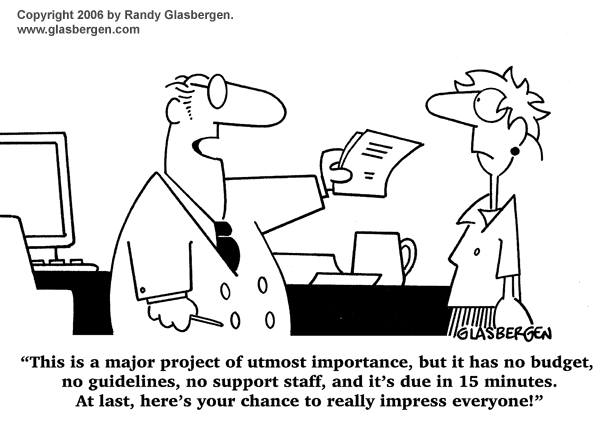 ¿Qué es un proyecto?
¿Éxito o Fracaso de Proyectos ?
Un proyecto se completa cuando sus    objetivos han sido alcanzados y aceptados por los Interesados, o, 
Se finaliza prematuramente por variaciones negativas en las condiciones de viabilidad o impactos.
Un proyecto es exitoso cuando alcanza o excede las expectativas de los clientes o interesados.
Éxito o fracaso del proyecto
Determinar el éxito o fracaso del proyecto es como la belleza… 
depende de los ojos con que se mira.
No siempre que un proyecto es rentable para un ente privado lo es para la sociedad y viceversa.
La construcción de una escuela para una empresa constructora puede ser rentable, pero si no tiene maestros, niños o mobiliario suficiente, el proyecto puede estar fracasando irremediablemente para la comunidad que la espera.
Una reflexión desde la evaluación…
“Muchos proyectos se caracterizan por una multiplicidad de objetivos y la falta de relación entre estos y las actividades que se llevan a cabo.  Se carece de un enfoque metodológico que asegure la obtención de resultados en el corto y en el mediano plazo,  y que supere el simplismo característico de la mera sumatoria de actividades.    Muy a menudo, la dimensión de los efectos y los impactos esperados a partir de una iniciativa es un elemento ausente, generando a su  vez actitudes gerenciales no comprometidas ni vinculadas con transformaciones que se suponen necesarias para alcanzar el desarrollo. ”  Álvarez, José Luis (2009). Manual de Proyectos de Desarrollo bajo el enfoque de gestión orientada a resultados.
8
El fracaso de los proyectos (1/2)
Fuente: Domínguez, A. 2009
9
El fracaso de los proyectos (2/2)
Fuente: Domínguez, A. 2009
El ciclo del proyecto…
el enfoque genérico
Ciclo de vida del proyecto
El ciclo genérico se establece a partir de una fecha de inicio       y y otra de finalización. 
En términos amplios, el proyecto inicia una vez que se obtiene la autorización  por parte del  patrocinador u contrapartes.
En el ante-proyecto o etapa de pre-inversión, se identifican los problemas u oportunidades, se proponen los modelos de solución   y se selecciona la alternativa más adecuada. 
El producto resultante de esta etapa es el documento de Formulación.
Ciclo de vida del proyecto
Riesgo e influencia stakeholders
Probabilidad de éxito
Costos y RRHH
Ciclo de vida genérico
Etapas Intermedias
Etapa Inicial
Etapa Final
Tiempo
Componentes del Anteproyecto
La definición del concepto también se conoce como Pre-Inversión, Pre-Factibilidad o Fase de Identificación (en proyectos sociales principalmente).
Glauco U. Quesad R. - Ing. MAP 2012
El ciclo de vida desglosado
3
2
Proyecto
Autorización
1
Anteproyecto
En la pre-inversión
(Sapag, 2011)
Glauco U. Quesad R. - Ing. MAP 2012
Ciclo de vida del proyecto
Secuenciamiento - transferencia técnica
Control
Factibilidad producto y desempeño
Traslapes entre fases
Fast tracking
Nivel de riesgo aceptables
Fases del Proyecto
Cantidad fases depende complejidad / sector
Cada fase o subfases produce entregable(s)
Tangibles y verificables
Otros ciclos de vida…
Aquí es donde estamos…
(Sapag, 2011, pp.30)
Enfoque clásico
¿Los productos resultantes son requeridos  por  los beneficiarios?
¿Habrán beneficios soclales una vez puesto en marcha el proyecto?
¿Tenemos las capacidades
 y el know-how?
Un ciclo de vida desde los proyectos sociales
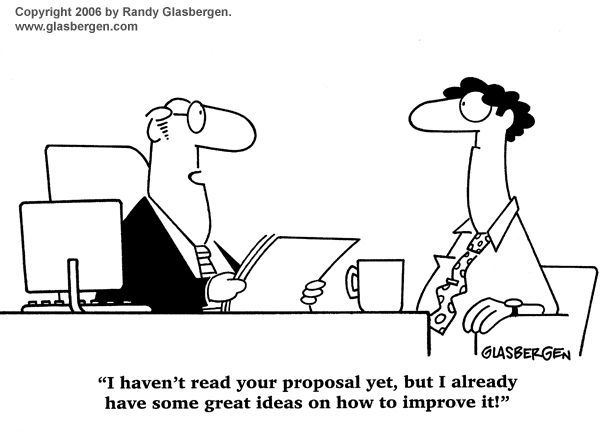 22
Los 5 elementos para una administración de proyectos sólida
Fuente: Domínguez, A. 2009
23
Los 5 elementos para una administración de proyectos sólida
Fuente: Domínguez, A. 2009
Bibliografía
Álvarez, José Luis (2009). Manual de Proyectos de Desarrollo bajo el enfoque de gestión orientada a resultados.  
Banco Interamericano de Desarrollo (2010). La gestión para resultados en el desarrollo: avances y desafíos en América Latina y el Caribe / Roberto García López, Mauricio García Moreno.  Washington. 
Department of International Development (2011). How to note: Guidance on using revisited Logical Framework. England. 
Department of International Development (2011b). How to note:  Writing a business case.  England. 
Sweden International Development Agency (2005). The use and abuse of the logical framework approach. 
United Nations Educational, Scientific and Cultural Organization (2011). El método de programación, gestión y supervisión basados en los resultados (GBR) y su aplicación UNESCO: Principios rectores.  París.